Genesis 12‒50
Israel’s Birth & Preservation
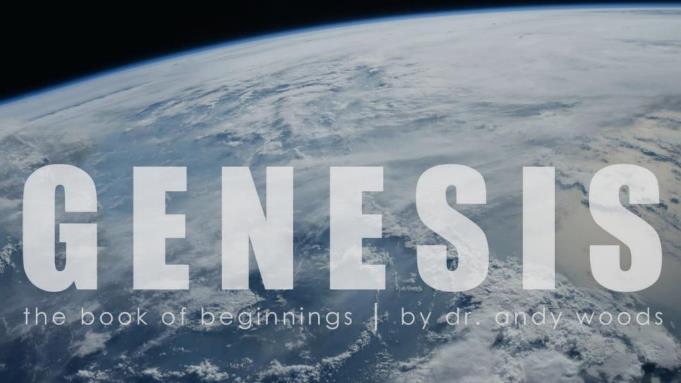 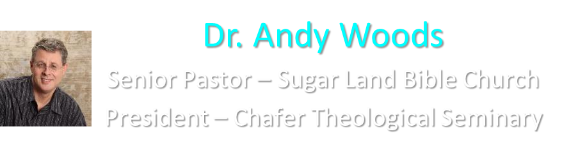 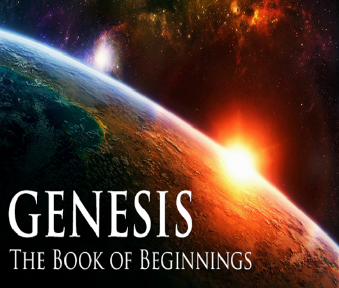 GENESIS STRUCTURE
Beginning of the Human race (Gen. 1‒11)
Beginning of the Hebrew race (Gen. 12‒50)
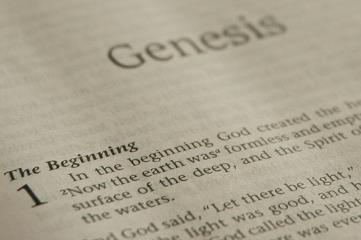 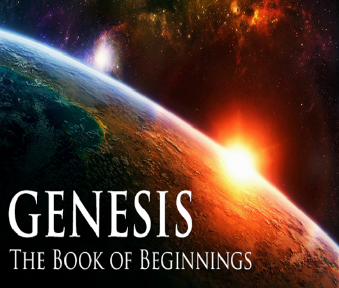 GENESIS STRUCTURE
Genesis 1-11 (four events)
Creation (1-2)
Fall (3-5)
Flood (6-9)
National dispersion (10-11)
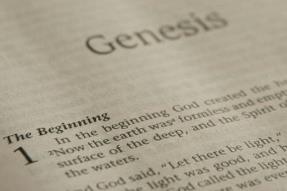 Genesis 3:15
“And I will put enmity Between you and the woman, And between your seed and her seed; He shall bruise you on the head, And you shall bruise him on the heel.”
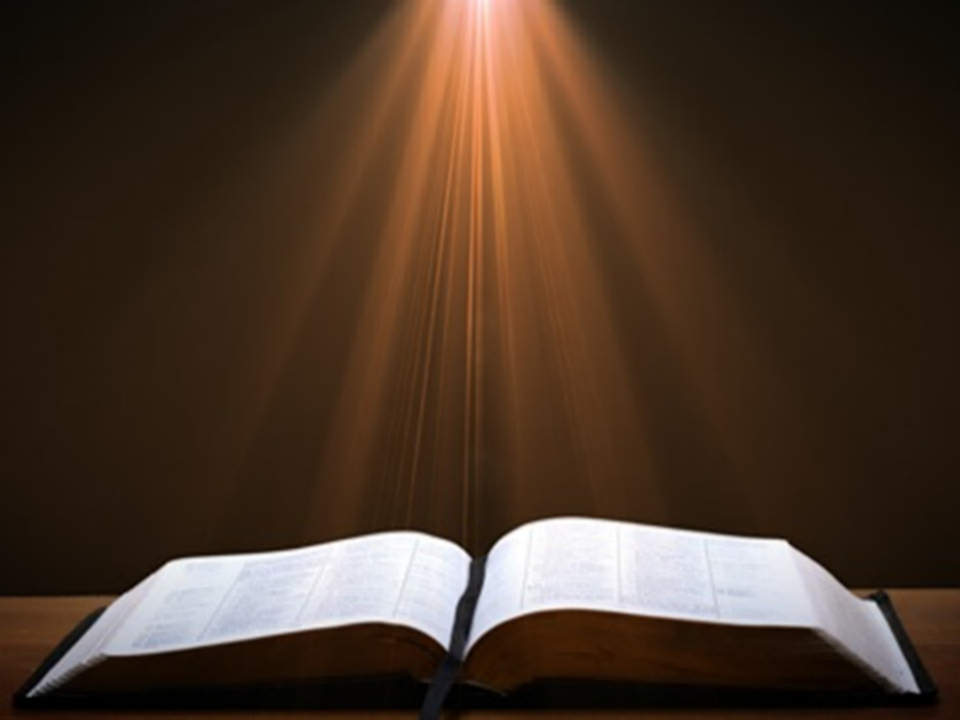 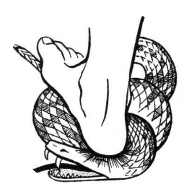 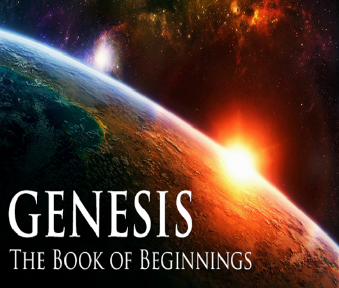 GENESIS STRUCTURE
Beginning of the Human race (Gen. 1‒11)
Beginning of the Hebrew race (Gen. 12‒50)
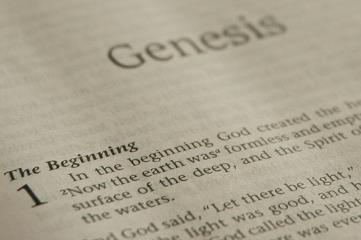 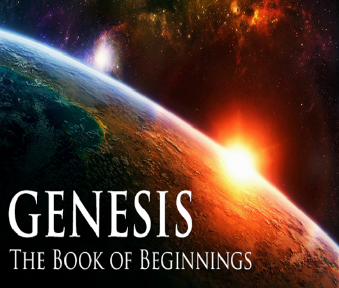 GENESIS STRUCTURE
Genesis 12-50 (four people)
Abraham (12:1–25:11)
Isaac (25:12–26:35)
Jacob (27–36)
Joseph (37–50)
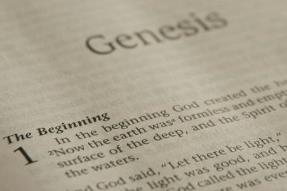 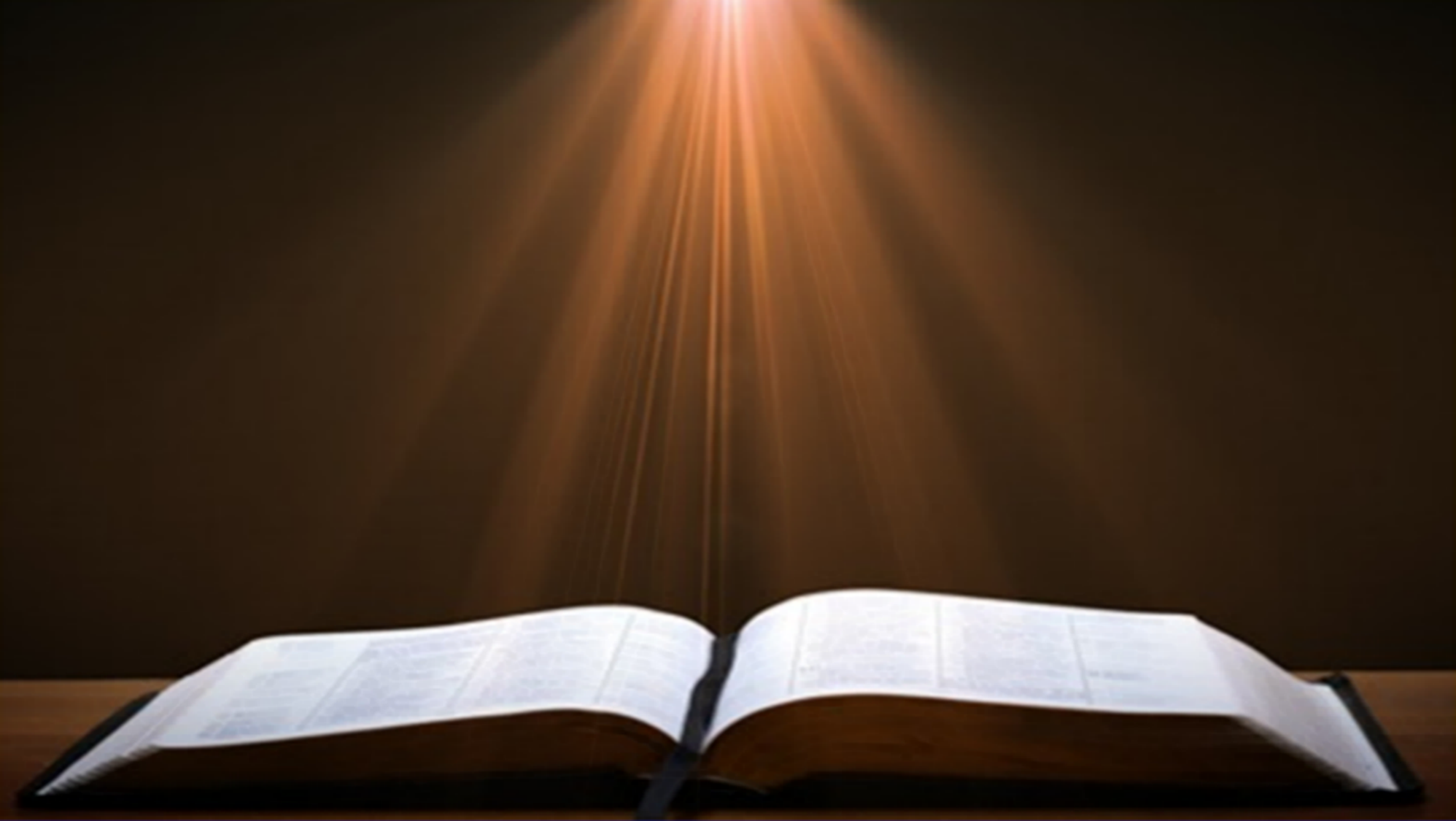 Isaiah 43:1
“But now, thus says the Lord, your Creator, O Jacob, And He who formed you, O Israel, 'Do not fear, for I have redeemed you; I have called you by name; you are Mine!'”
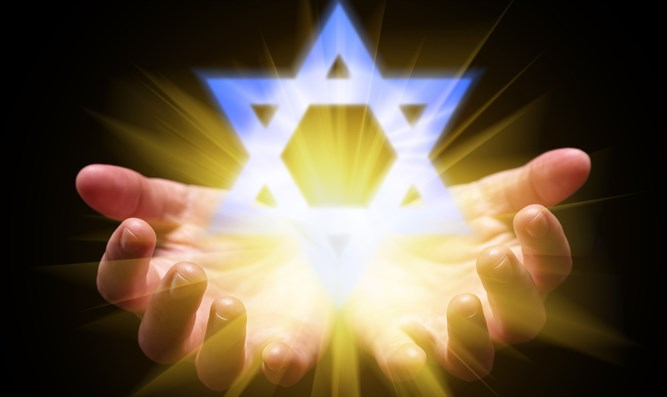 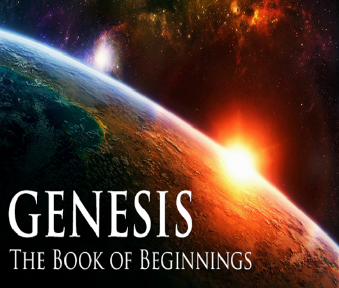 GENESIS STRUCTURE
Genesis 12-50 (four people)
Abraham (12:1–25:11)
Isaac (25:12–26:35)
Jacob (27–36)
Joseph (37–50)
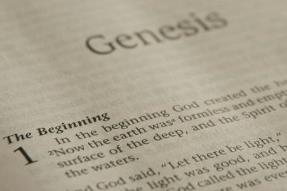 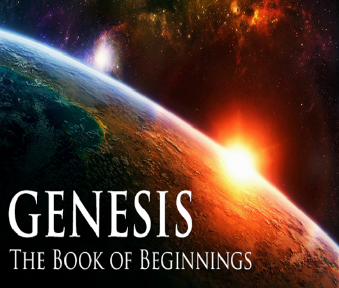 Genesis 12‒19Abram’s Early Journeys
Unconditional promises (Gen. 12:1-3)
From Haran to Canaan (Gen. 12:4-5)
In Canaan (Gen. 12:6-9)
In Egypt (Gen. 12:10-20)
Abram and Lot Separate (Gen. 13:1-13)
Reaffirmation of Abram’s promises (Gen. 13:14-18)
Abram Rescues Lot (14:1-24)
Abrahamic Covenant (15:1-21)
Hagar & Ishmael (16:1-16)
Circumcision  (Gen. 17:1-27)
Sodom  & Gomorrah (Gen. 18‒19)
Genesis 18‒19Sodom & Gomorrah
Visitation (18:1-15)
Prediction (18:16-33)
Destruction (19:1-38)
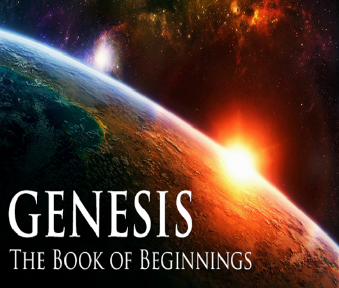 Genesis 18‒19Sodom & Gomorrah
Visitation (18:1-15)
Prediction (18:16-33)
Destruction (19:1-38)
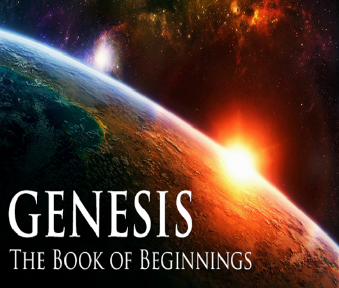 VisitationGenesis 18:1-15
Hosting (1-8)
Promise of Isaac (9-15)
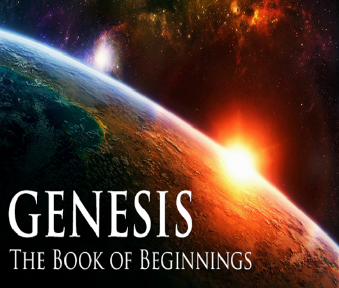 VisitationGenesis 18:1-15
Hosting (1-8)
Promise of Isaac (9-15)
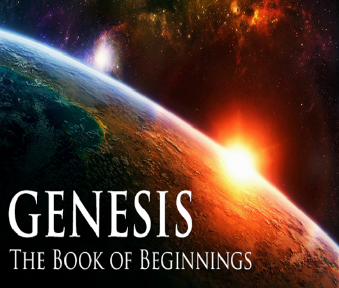 HostingGenesis 18:1-8
The appearance (1)
The invitation (2-5a)
The acceptance (5b)
The hospitality (6-8)
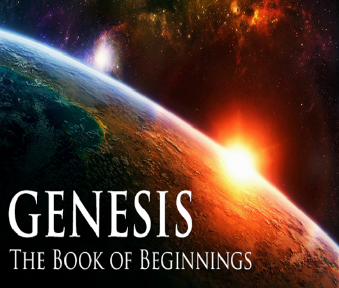 VisitationGenesis 18:1-15
Hosting (1-8)
Promise of Isaac (9-15)
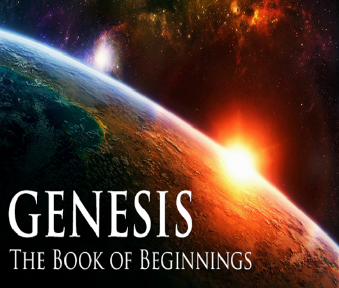 Promise of IsaacGenesis 18:9-15
Focus on Sarah (9)
Promise (10a)
Sarah’s unbelief (10b-12)
Promise reaffirmed (13-14)
Sarah’s response (15a)
God’s response (15b)
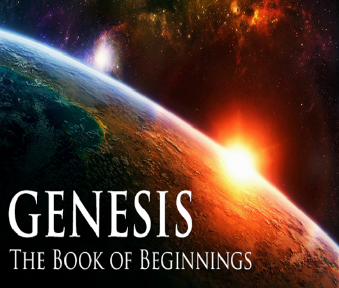 Promise of IsaacGenesis 18:9-15
Focus on Sarah (9)
Promise (10a)
Sarah’s unbelief (10b-12)
Promise reaffirmed (13-14)
Sarah’s response (15a)
God’s response (15b)
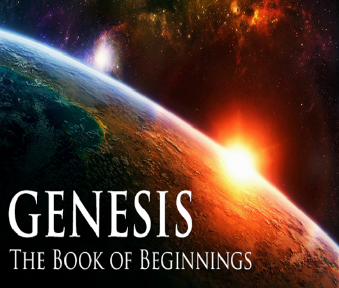 Promise of IsaacGenesis 18:9-15
Focus on Sarah (9)
Promise (10a)
Sarah’s unbelief (10b-12)
Promise reaffirmed (13-14)
Sarah’s response (15a)
God’s response (15b)
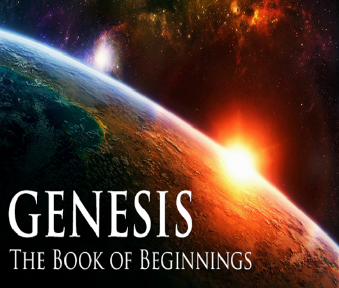 Promise of IsaacGenesis 18:9-15
Focus on Sarah (9)
Promise (10a)
Sarah’s unbelief (10b-12)
Promise reaffirmed (13-14)
Sarah’s response (15a)
God’s response (15b)
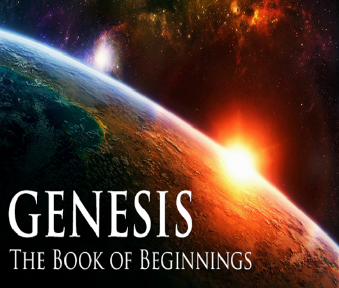 Satan’s Original State and First Sin
Isaiah 14:12-15
5 “I will” statements
Ascend to heaven (13)
Raise my throne above the stars of God (13)
Sit enthroned on the Mt. of the Assembly (13)
Ascend above the tops of the clouds (14)
Make myself like the Most High (14)
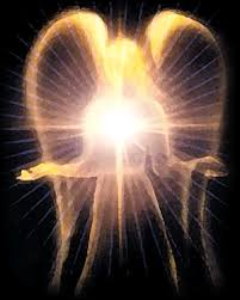 Promise of IsaacGenesis 18:9-15
Focus on Sarah (9)
Promise (10a)
Sarah’s unbelief (10b-12)
Promise reaffirmed (13-14)
Sarah’s response (15a)
God’s response (15b)
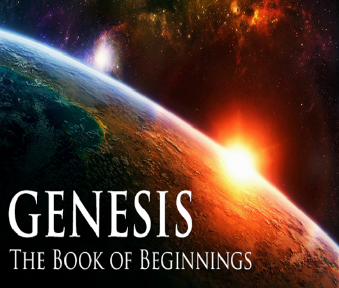 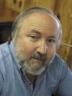 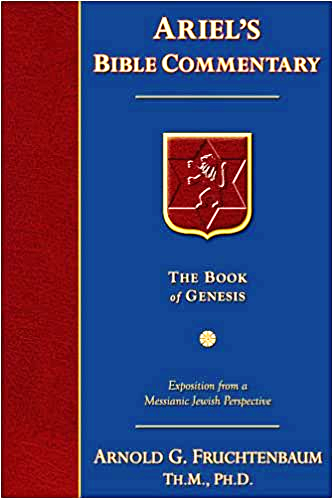 Dr. Arnold G. Fruchtenbaum
The Book of Genesis, 313
“So, the question in verse 14a was: Is anything too hard for Jehovah? The Hebrew word for hard is pele, which means ‘wonderful,’ ‘extraordinary,’ ‘surpassing.’ It is one of those Hebrew words that is only used of God, never of man (Judg. 13:18; Ps. 139:6; Isa. 9:6, 28:29). Literally: ‘Is anything too ‘wonderful’ for God to do?’”
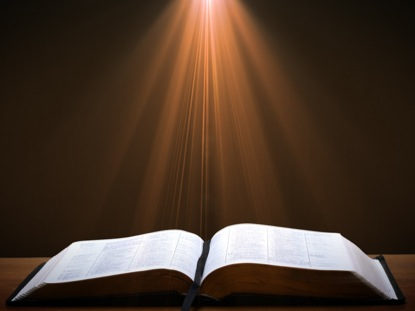 John 13:19; 14:29
“13:19 From now on I am telling you before it comes to pass, so that when it does occur, you may believe that I am He… 14:29 Now I have told you before it happens, so that when it happens, you may believe.”
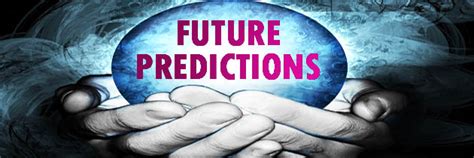 [Speaker Notes: 109 prophecies…

Peter Stoner – SCIENCE SPEAKS, An Evaluation of Certain Christian Evidences

To fulfill just 8 prophecies =1 X 10 to the twenty-eighth power!

Can we visualize this with an illustration? Suppose we took an atheistic professor, blindfolded him and covered the state of Texas two feet deep with silver dollars. Then we put a check on one of those silver dollars and mixed them up. The odds of one person fulfilling just these eight prophecies would be the same as this atheistic professor selecting the silver dollar upon which we have placed a check, in his first try.

https://www.bereanpublishers.com/the-odds-of-eight-messianic-prophecies-coming-true/]
[Speaker Notes: 109 prophecies…

Peter Stoner – SCIENCE SPEAKS, An Evaluation of Certain Christian Evidences

To fulfill just 8 prophecies =1 X 10 to the twenty-eighth power!

Can we visualize this with an illustration? Suppose we took an atheistic professor, blindfolded him and covered the state of Texas two feet deep with silver dollars. Then we put a check on one of those silver dollars and mixed them up. The odds of one person fulfilling just these eight prophecies would be the same as this atheistic professor selecting the silver dollar upon which we have placed a check, in his first try.

https://www.bereanpublishers.com/the-odds-of-eight-messianic-prophecies-coming-true/]
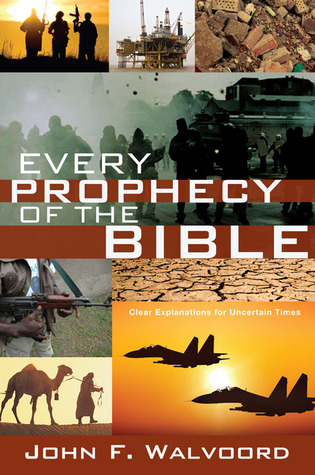 Promise of IsaacGenesis 18:9-15
Focus on Sarah (9)
Promise (10a)
Sarah’s unbelief (10b-12)
Promise reaffirmed (13-14)
Sarah’s response (15a)
God’s response (15b)
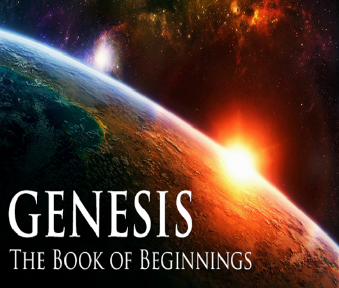 Promise of IsaacGenesis 18:9-15
Focus on Sarah (9)
Promise (10a)
Sarah’s unbelief (10b-12)
Promise reaffirmed (13-14)
Sarah’s response (15a)
God’s response (15b)
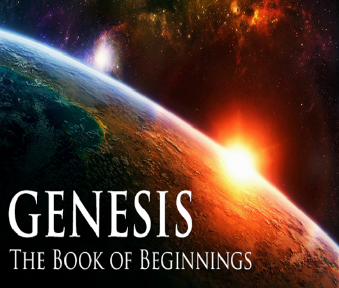 Conclusion
Genesis 18‒19Sodom & Gomorrah
Visitation (18:1-15)
Prediction (18:16-33)
Destruction (19:1-38)
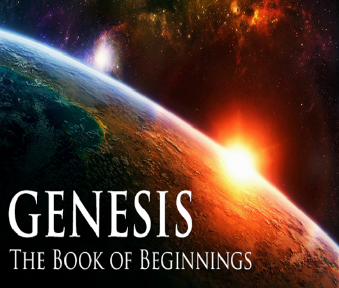 VisitationGenesis 18:1-15
Hosting (1-8)
Promise of Isaac (9-15)
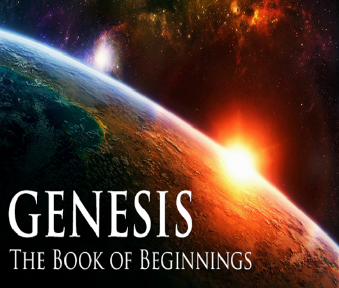 Promise of IsaacGenesis 18:9-15
Focus on Sarah (9)
Promise (10a)
Sarah’s unbelief (10b-12)
Promise reaffirmed (13-14)
Sarah’s response (15a)
God’s response (15b)
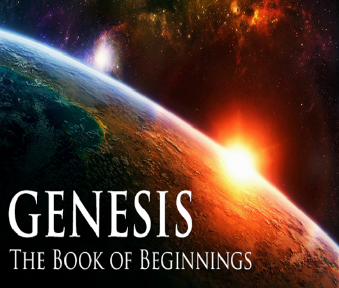 Genesis 18‒19Sodom & Gomorrah
Visitation (18:1-15)
Prediction (18:16-33)
Destruction (19:1-38)
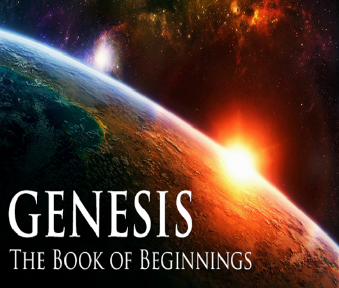 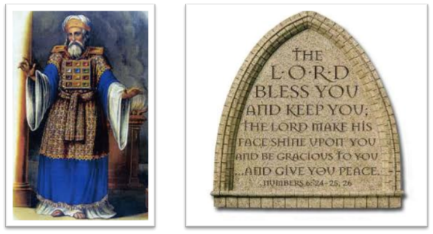 “The Lord bless you and keep you;  the Lord make his face shine on you and be gracious to you;  the Lord turn his face toward you and give you peace.” (NIV)